Holiday problems
New vocabulary
Spoiled holiday
Get sunstroke
Miss the flight
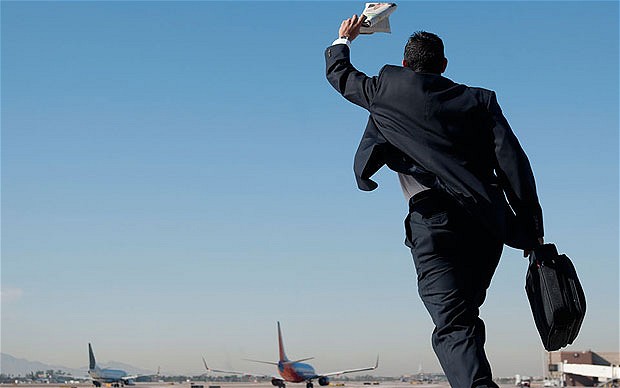 Get seasick
Car breaks down
To lose passport
Wallet gets stolen
To have a flat tire
to lose the way
To have an accident
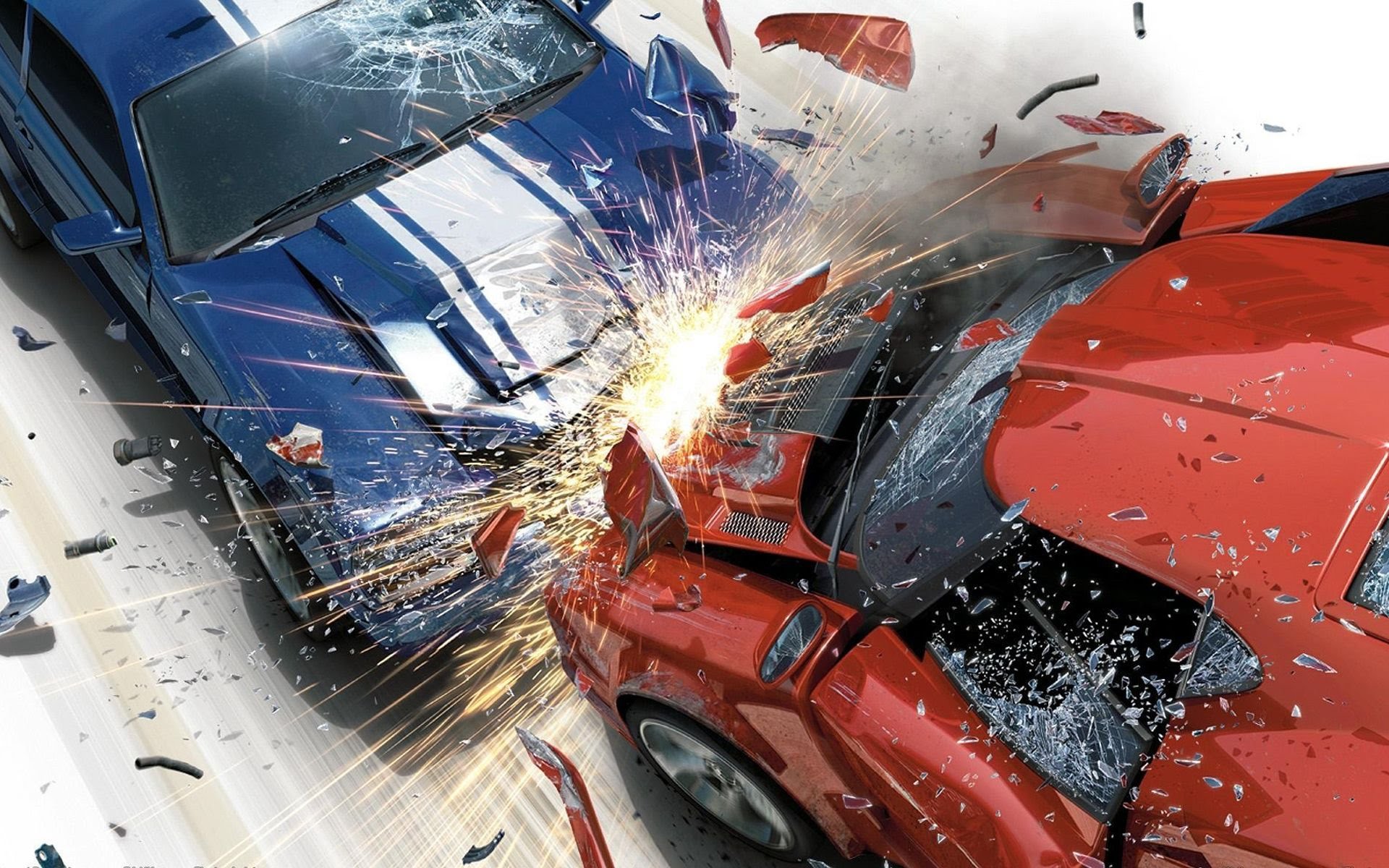 Weather gets bad
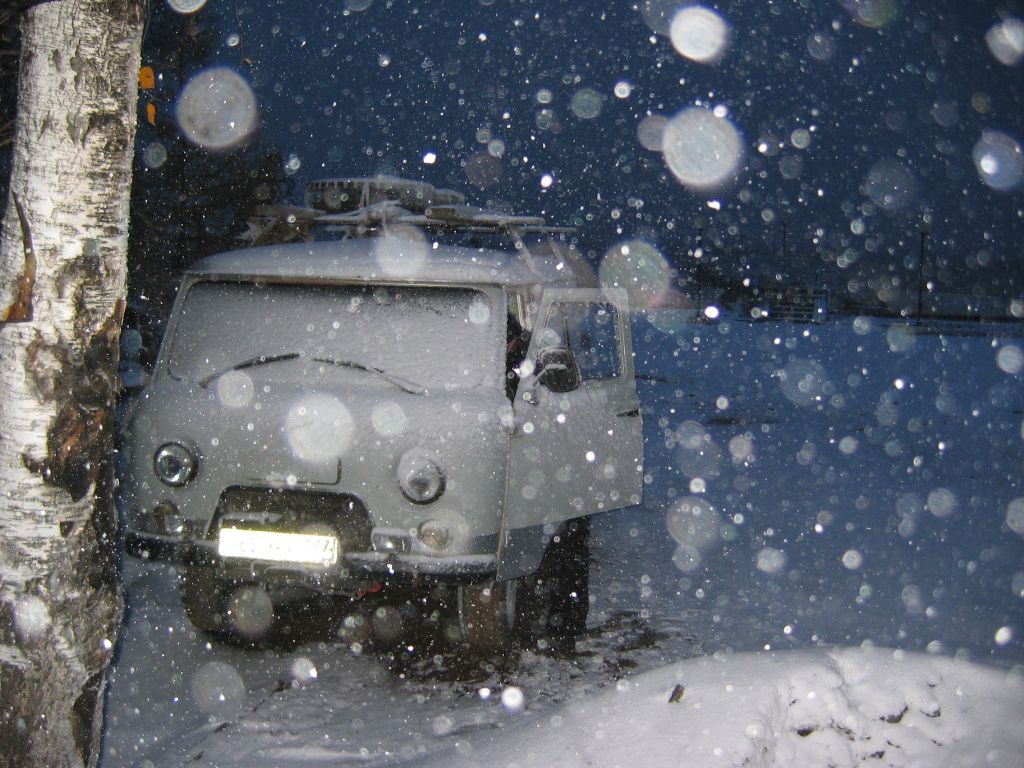 feelings
frustrated
confused
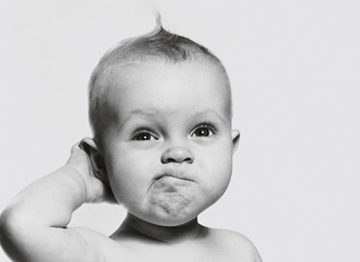 relieved
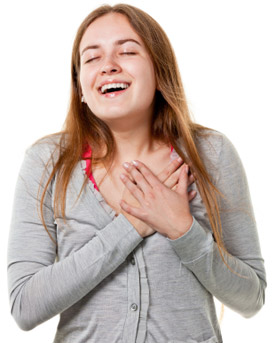 delighted
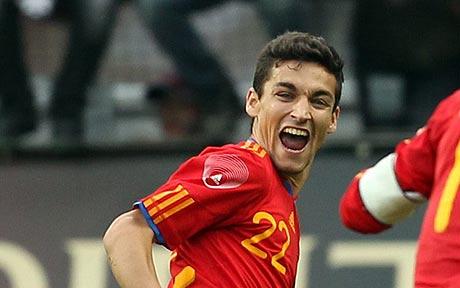 surprised
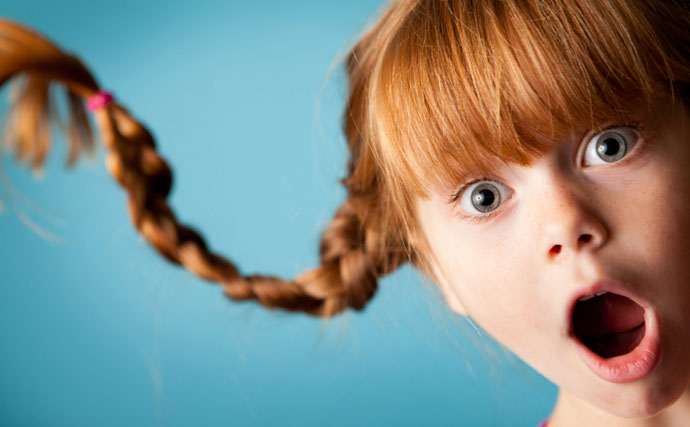 irritated
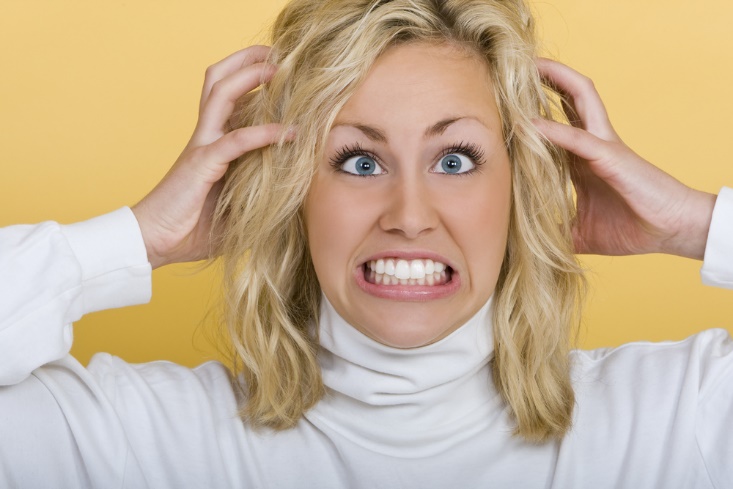 Thank you for your attention!